Mama Wutz hat Geburtstag!
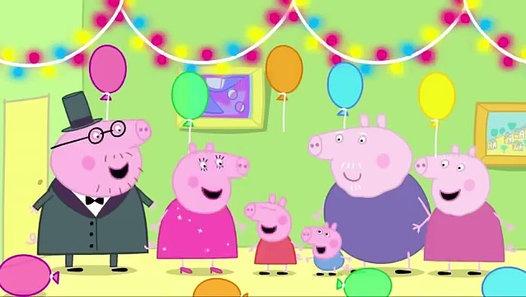 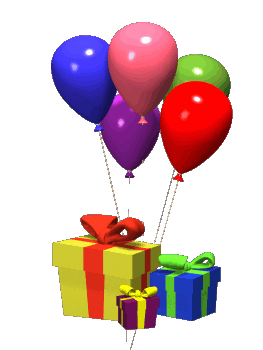 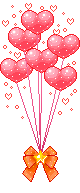 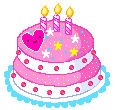 Erinnern wir uns an die Geburtstagswörter.
die Geburtstagskarte
    das Geburtstagslied
    der Geburtstagswunsch
   die Geburtstagskerze
   der Geburtstagskuchen
   der Geburtstag
Üben wir unsere Aussprache!
Geburtstagsjubel
Hurra, es ist Geburtstagszeit,Glückwünsche kommen von nah und weit.Es gibt Geschenke, Blumen und Torteund Süßes von mancher leckeren Sorte.Viel Spaß, viel Freude und ganz viel Trubel (волнение) , wir gratulieren mit großem Jubel!
Wann hast du Geburtstag?
Ich habe  Geburtstag
Meine Mutter hat Geburtstag
Mein Vater hat Geburtstag
Meine Oma hat  Geburtstag
Mein Opa hat Geburtstag
24. Juni
15. März
30. September
19. April
28. Oktober
11. November
am
Die Mädchen

Die Jungen
wünschen sich
einen Hund
ein Fahrrad
ein großes Haus
einen bunten Ball
eine neue Uhr
viele CDs
eine Katze 
einen Lap- Top 
ein Handy
einen Computer
eine Reise
ein Kleid
-Was  wünschen sich Jungen /Mädchen?
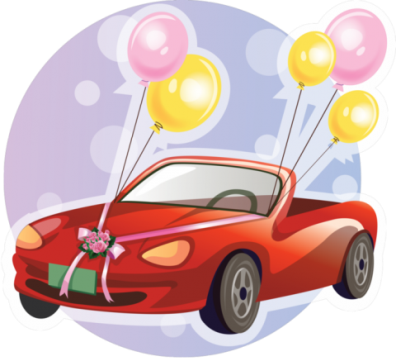 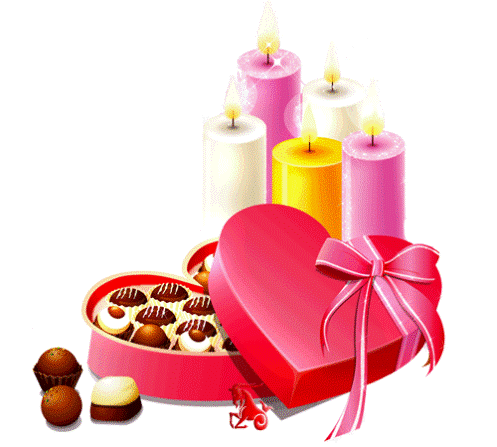 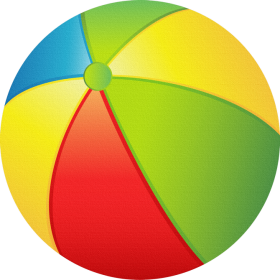 einen Ball
ein Auto
ein Buch
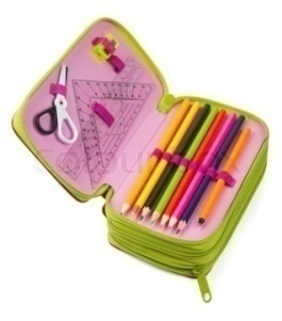 Sie wünschen sich …
Pralinen
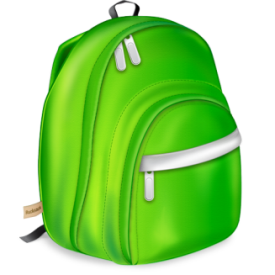 ein Mäppchen
einen Schulranzen
bunte Luftballons
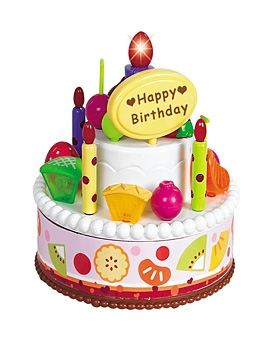 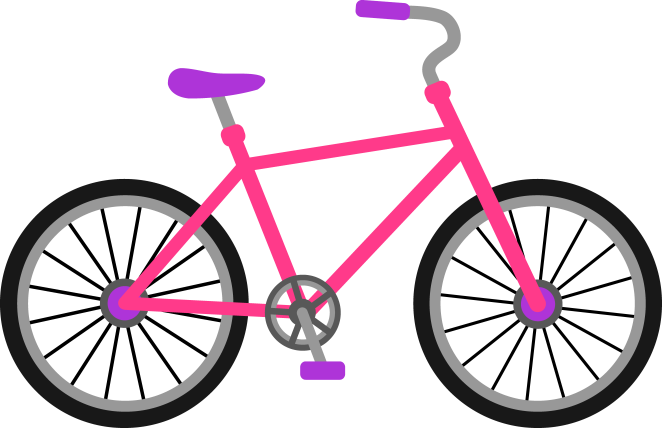 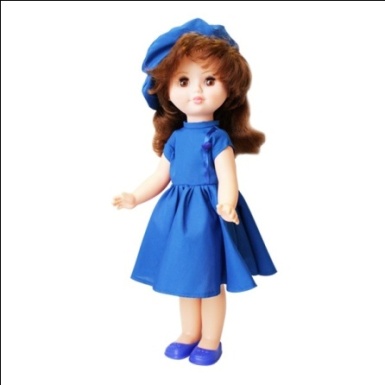 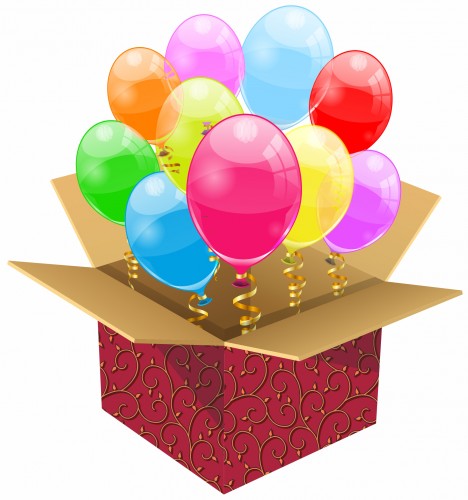 einen Kuchen
eine Puppe
ein Fahrrad
Guckt man auf das Bild und vermutet, worum es  im Video geht?
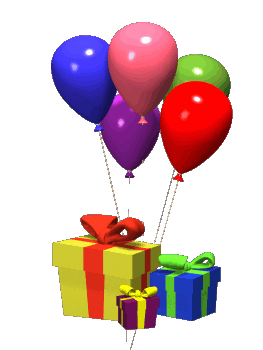 Übung 2:Beantwortet  folgende Fragen zum Video.
1.Was ist das Thema des Videos?
2.Wer sind die Hauptpersonen (Menschen /Tiere /Märchenfiguren)?
3.Was erleben sie?
Seht euch einen kurzen Videofilm an.
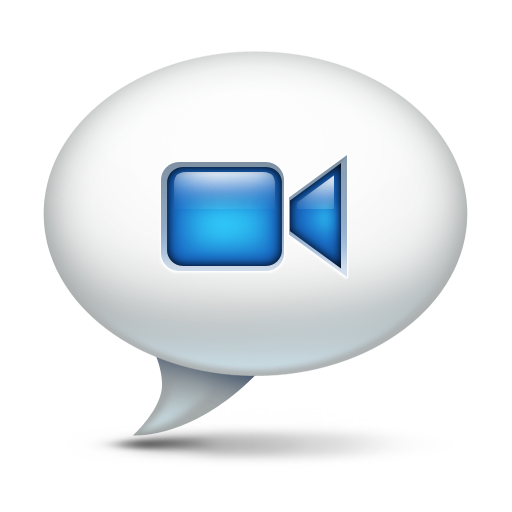 https://www.youtube.com/watch?v=9pp-tMHoO70Peppa Pig Deutsch  | Mama Wutz hat Geburtstag (Ganze Folge)
1.Schorsch  hat heute Geburtstag.
                                          richtig          falsch
 
2. Papa Wutz, Peppa und Schorsch  haben  einen schönen Geburtstagkuchen für Mama.
                                          richtig          falsch
 
3.Mama Wutz hört Musik im Kinderzimmer. 
                                     richtig          falsch
 
4.Oma und Opa Wutz kommen und gratulieren Mama Wutz zum Geburtstag.
                                     richtig          falsch
 
5. Mama Wutz  hat  ein schönes Kleid als Geschenk.
                                     richtig          falsch
Mama Wutz hat  Geburtstag!
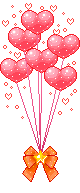 Zum Geburtstag viel Glück
Zum Geburtstag viel Glück
Zum Geburtstag liebe  _________
Zum Geburtstag viel Glück !!!
Mama!!!
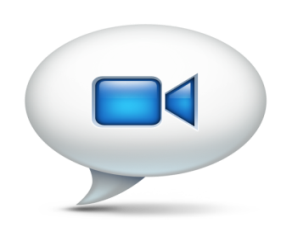 Steigt bitte in den passenden Wagen ein!
1
2
3
langweilig
gut
fantastisch
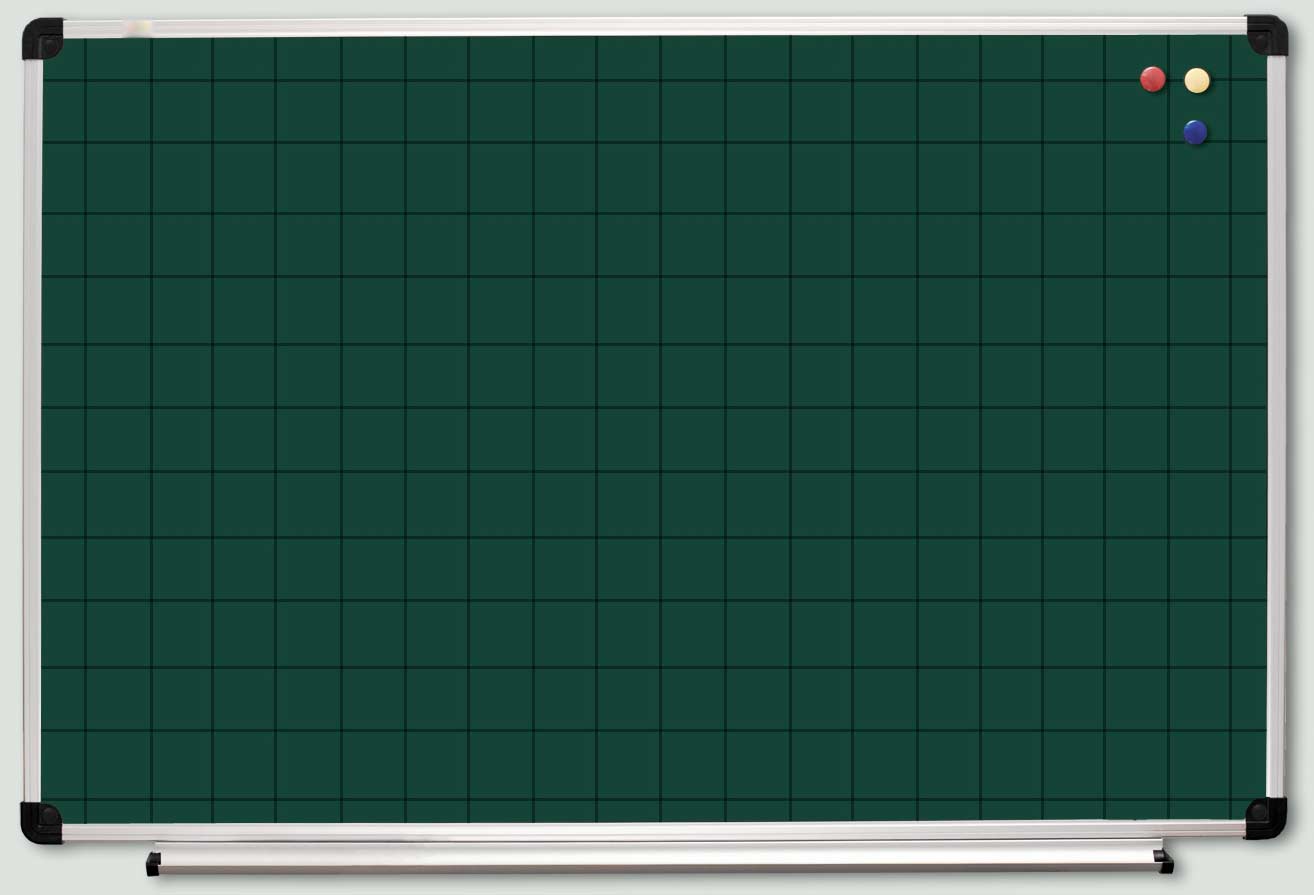 Hausaufgabe
 Рассказ о праздновании Дня Рождения
мамы/ папы/ брата/ сестры  
по плану . 
Arbeitsblatt №4
Erzähle deinem  Freund  aus Deutschland über den Geburtstag deiner Mutter. Arbeitsblatt №4
Wann hat deine Mutter Geburtstag?
Hat Mama immer viele Geschenke?
Bastelst du eine Geburtstagskarte?
Schmückt deine Familie das Haus/ die Wohnung?
Gibt es immer eine Torte?
Ist Mamas Geburtstag toll?
Использованные источники:
https://www.youtube.com/watch?v=9pp-tMHoO70Peppa Pig Deutsch  | Mama Wutz hat Geburtstag (Ganze Folge) | Peppa Wutz #PPDE2018
https://www.youtube.com/watch?v=fNUAqFRIMaE
Zum Geburtstag viel Glück - Traditionelle Kinderlieder || Kinderlieder
https://www.wuenschen-und-gratulieren.de/geburtstagswuensche/
https://yandex.by/images/search?text=peppa wutz geburtstag&img_url=http%3A%2F%2Fs1.dmcdn.net
https://yandex.by/images/search?text=паровозик с вагонами&img_